Nhiệt liệt chào mừng các thầy cô giáo về dự giờ
Bài 2: Thực hành vẽ tranh 
trên phần mềm Paint
Giáo viên :
Cả lớp hát bài “ Em học vẽ”
https://www.youtube.com/watch?v=tfY5APrivao
Phiếu bài tập
Em hãy chỉ ra vị trí các thành phần của cửa sổ Paint bằng cách ghi vào các ô trống?
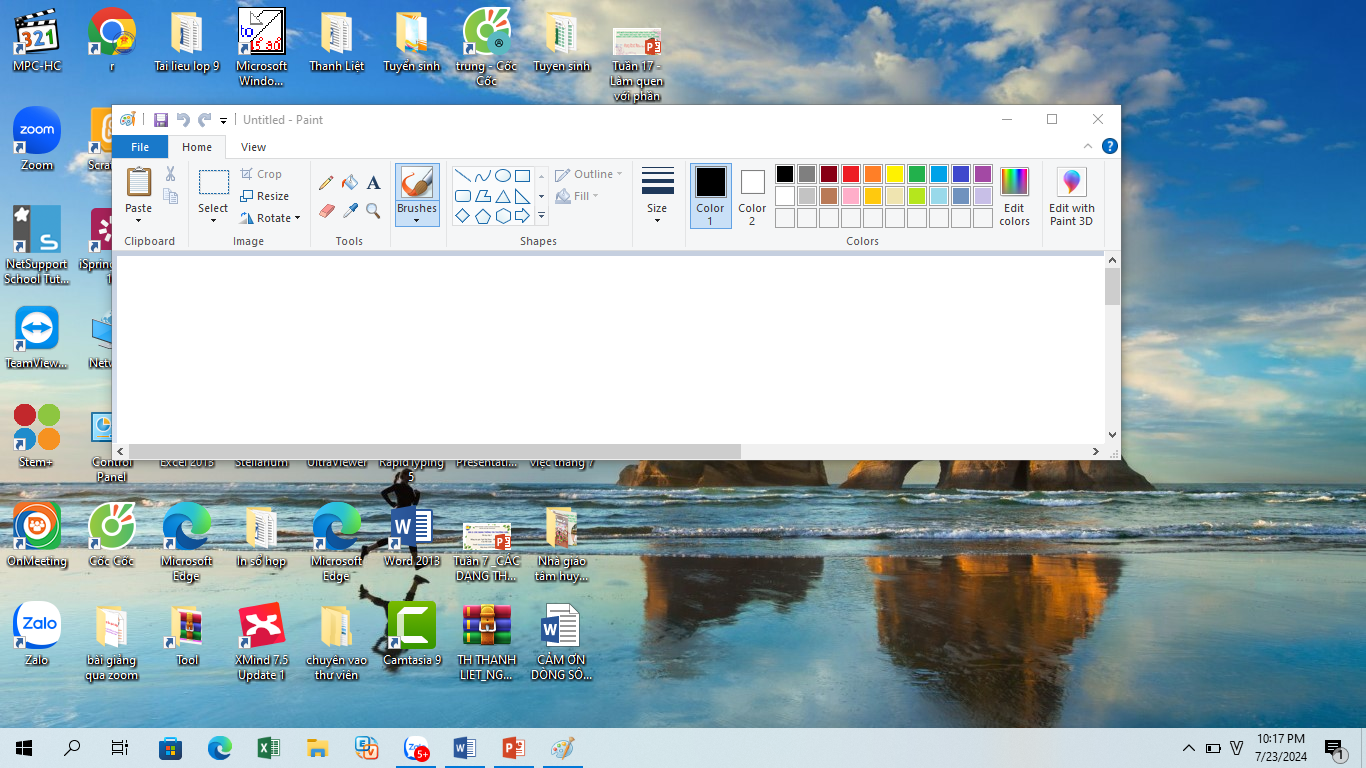 Phiếu bài tập
Em hãy chỉ ra vị trí các thành phần của cửa sổ Paint bằng cách ghi vào các ô trống?
Hình khối
Bảng màu
Công cụ vẽ
Nét vẽ
Thanh công cụ
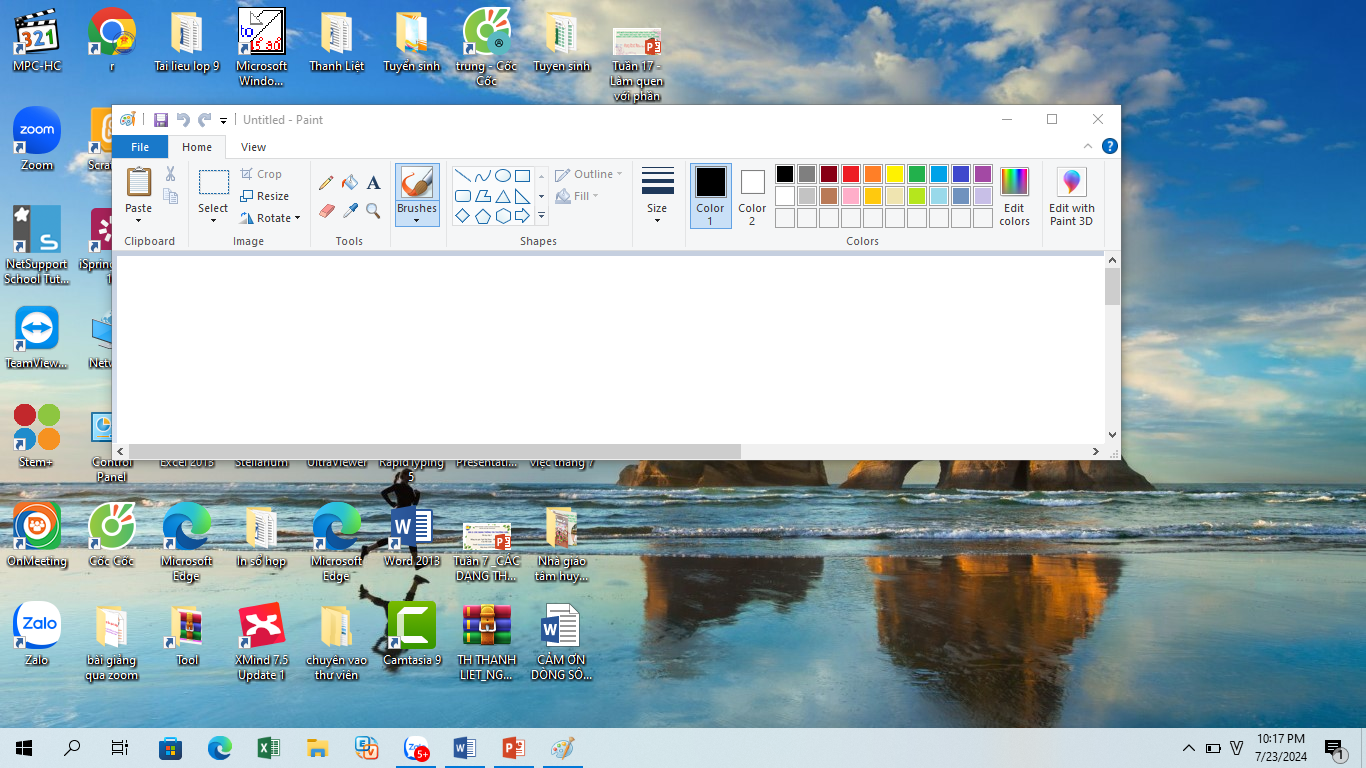 Vùng trang vẽ
Bài 2: Thực hành vẽ tranh 
trên phần mềm Paint
SGK trang 42
1. Bài tập theo nhóm
Mỗi nhóm tự chọn một chủ đề hoặc chọn một chủ đề gợi ý dưới đây sau đó các nhóm thực hiện và trình bày kết quả trước lớp.
1
Vẽ một bức tranh để tặng người thân nhân một dịp đặc biệt ( sinh nhật, ngày 20/11,….)
2
Vẽ một bức tranh về một địa điểm mà em thích.
3
Vẽ một bức tranh về những người bạn của em.
4
Vẽ một bức tranh về các bộ phận của máy tính.
Gợi ý thực hiện:
Em hãy cùng các bạn trong nhóm:
Trao đổi để lựa chọn chủ đề.
Trao đổi về việc sử dụng các công cụ vẽ trên phần mềm Paint phù hợp với chủ đề.
Thực hiện vẽ bằng phần mềm Paint.
Tiêu chí đánh giá sản phẩm:
Bức tranh có nội dung phù hợp với chủ đề.
Sử dụng được các công cụ vẽ phù hợp trên phần mềm Paint.
Có sự tham gia, đóng góp của tất cả các thành viên trong nhóm.
2. Thu hoạch sau bài tập theo nhóm.
Em hãy trả lời các câu hỏi sau:
Em đã sử dụng những công cụ nào trên phần mềm Paint để vẽ phác thảo được ccs chi tiết các bức tranh.
Để tô màu cho các chi tiết của bức tranh, em đã thực hiện những bước nào?
Vận dụng
Trò chơi “ Ai nhanh hơn”
Mã QUIZZI:
KÍNH CHÚC CÁC THẦY CÔ GIÁO SỨC KHOẺ
 CHÚC CÁC EM CHĂM NGOAN HỌC GIỎI